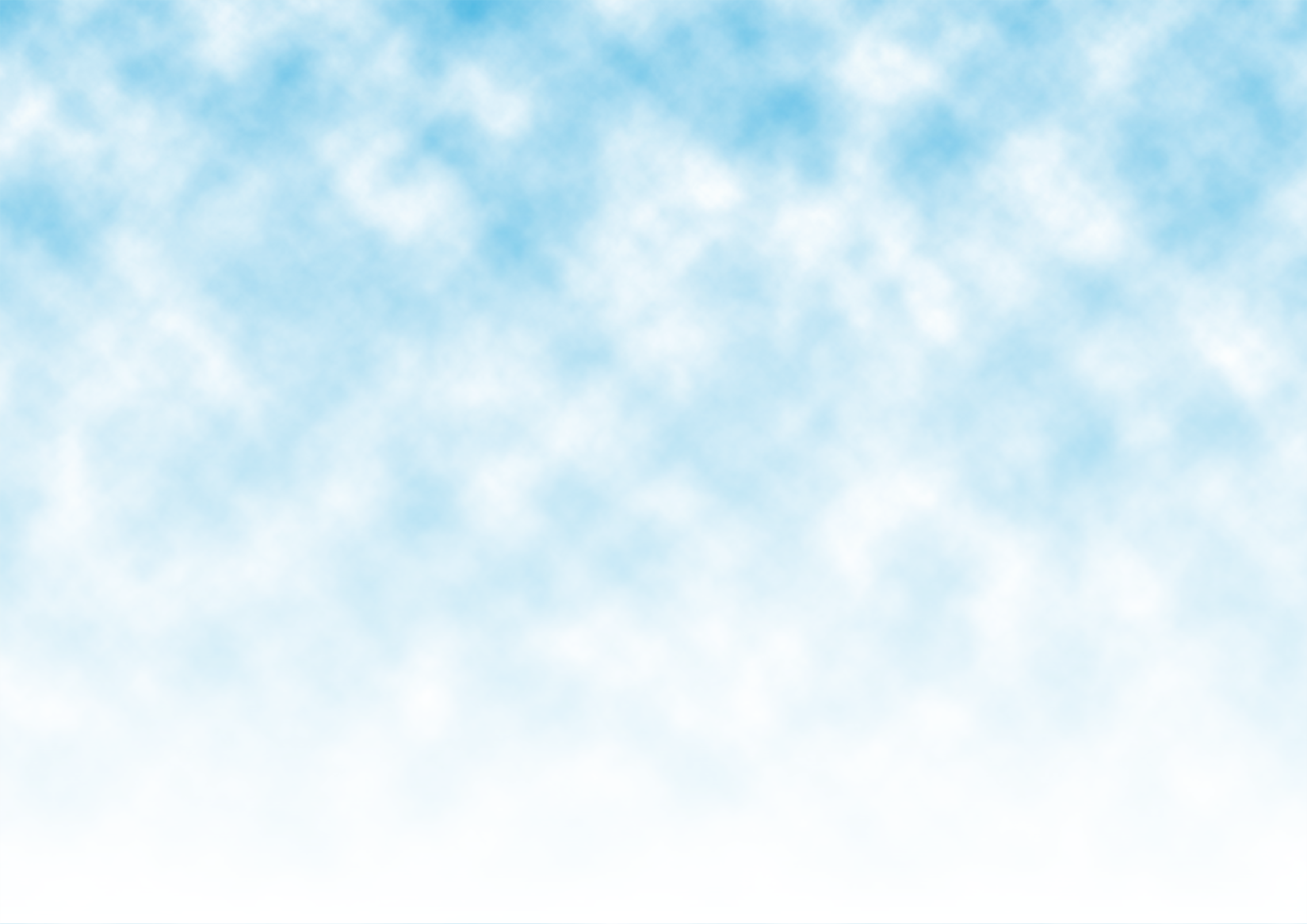 第41回 リウマチ薬物治療研究会
日　時：2024年7月5日（金）19:00～21:00
場  所：京成ホテルミラマーレ
       6F「ローズルーム」
     　　〒260-0014　千葉市中央区本千葉町15-1　
　　 　　TEL:043-222-2111
【特別講演①】 
座長：松戸市立総合医療センター 整形外科部長・人工関節センター長
河本　泰成 先生
演者：愛知医科大学病院 整形外科学講座 教授
高橋  伸典 先生
『　整形外科から見た最近のRA治療
　　　　　　～作用機序から考えるアバタセプトの実力～　』
【特別講演②】
座長：千葉大学大学院医学研究院　アレルギー・臨床免疫学　教授
				　　　   　　　        中島　裕史 先生
演者：東京大学大学院医学系研究科 内科学専攻 アレルギー・リウマチ学 教授
                                                                    　　     藤尾  圭志 先生　 『　関節リウマチの自己抗体及びT細胞応答からの
　　　　　　　　　　　　　　　　　　　個別化治療への展望　』
日本リウマチ財団登録医教育研修単位
日本リウマチ学会教育研修会単位
日本整形外科学会
リウマチケア看護師教育研修単位
日本リウマチ財団リウマチ登録薬剤師研修単位
日本リウマチ財団理学療法士・作業療法士

参加費として1,000円  （※研修医・看護師・薬剤師の先生は参加費無料です。）
単位御希望の方は別途各1,000円徴収させて頂きます。

研究会終了後、意見交換の場をご用意しております。
2単位
2単位
2単位
2単位(2-1　2-2　2-3)
2単位(2-1　2-2　2-3)
2単位(2-1　2-2　2-3)
取得単位予定
共催　　　リウマチ薬物治療研究会　　小野薬品工業株式会社　　ブリストル・マイヤーズ スクイブ株式会社　　
後援　　 （一社）千葉県病院薬剤師会
会場のご案内
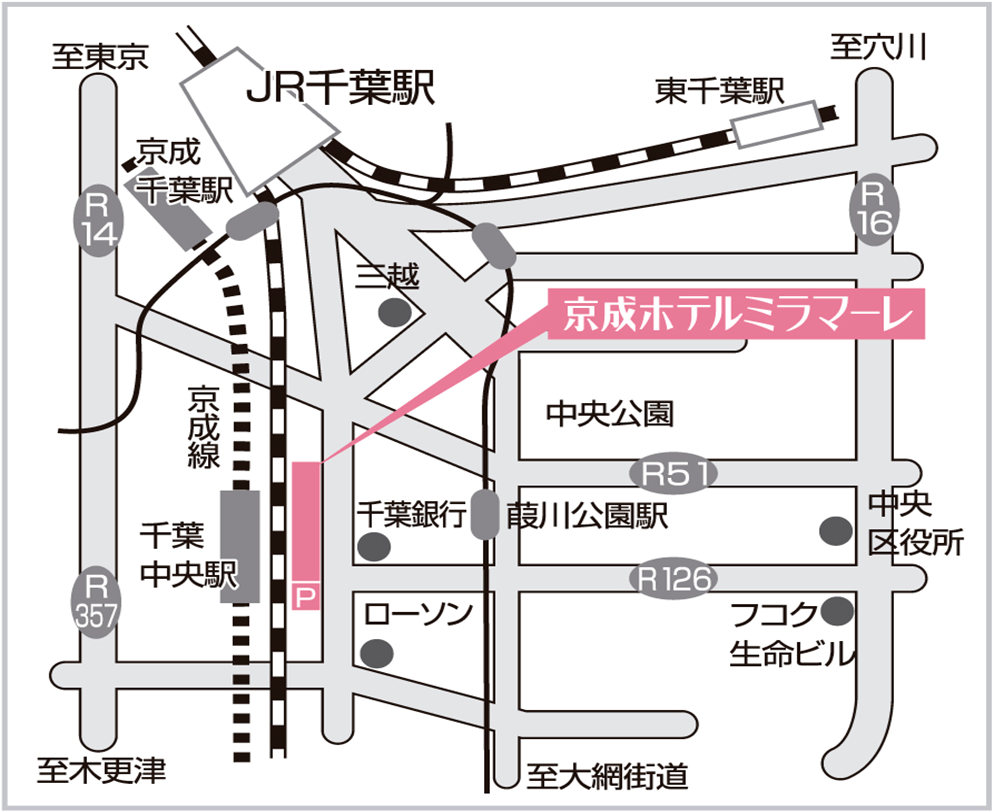 千葉市中央区本千葉町15-1　　TEL　043-222-2111 
京成電車　千葉中央駅：徒歩1分